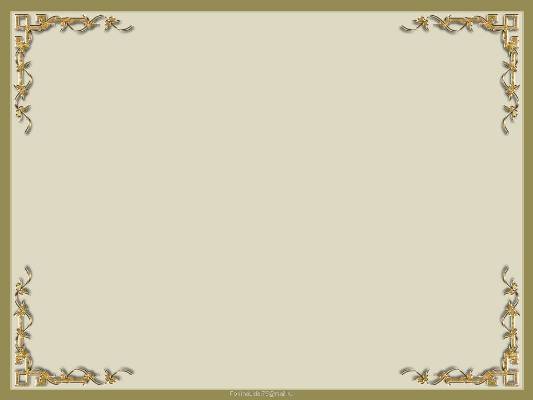 «…Две равно уважаемых семьиВ Вероне, где встречают нас событья,Ведут междоусобные боиИ не хотят унять кровопролитья.Друг друга любят дети главарей,Но им судьба подстраивает козни,И гибель их у гробовых дверейКладет конец, непримиримой розни.Их жизнь, и страсть, и смерти торжество,И поздний мир родни на их могилеНа два часа составят существоРазыгрываемой пред вами были….»
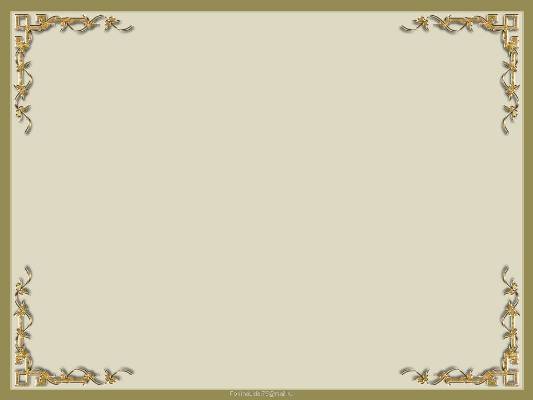 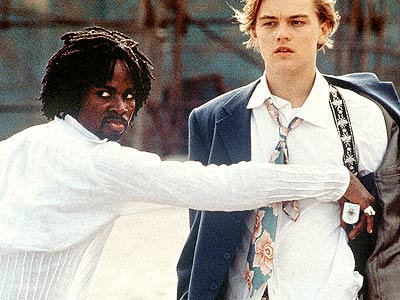 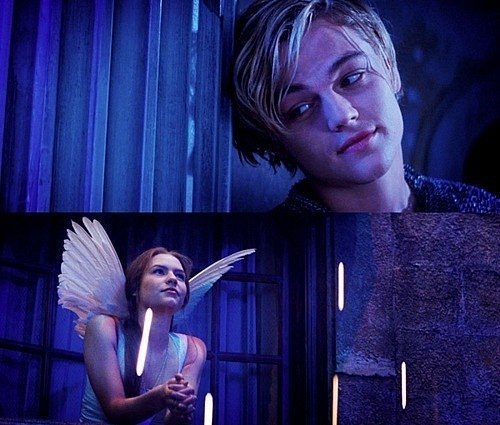 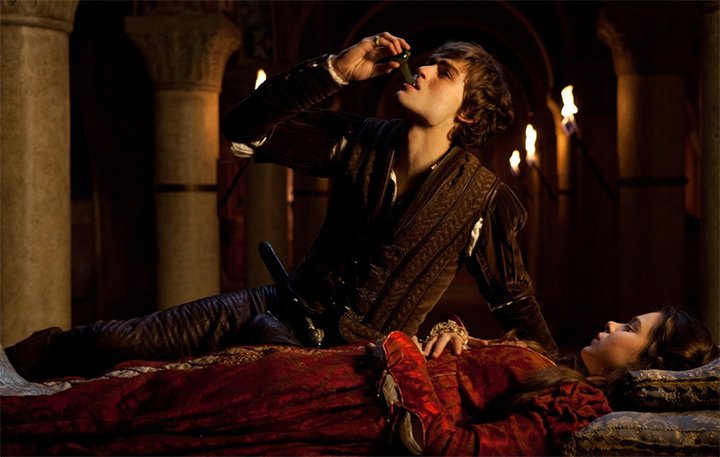 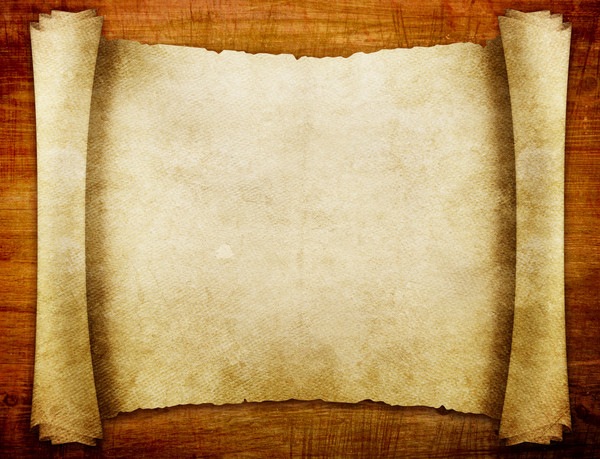 Уильям Шекспир
 ( англ. William 
Shakespeare)
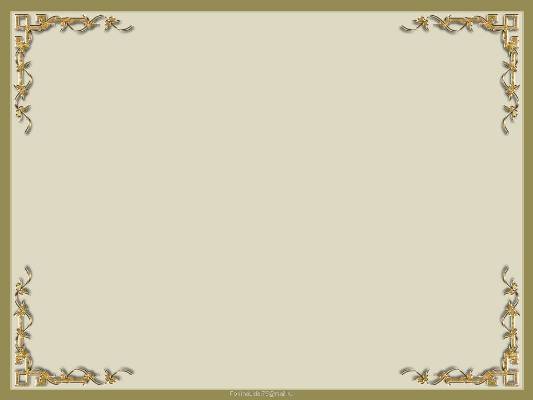 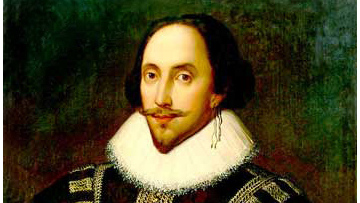 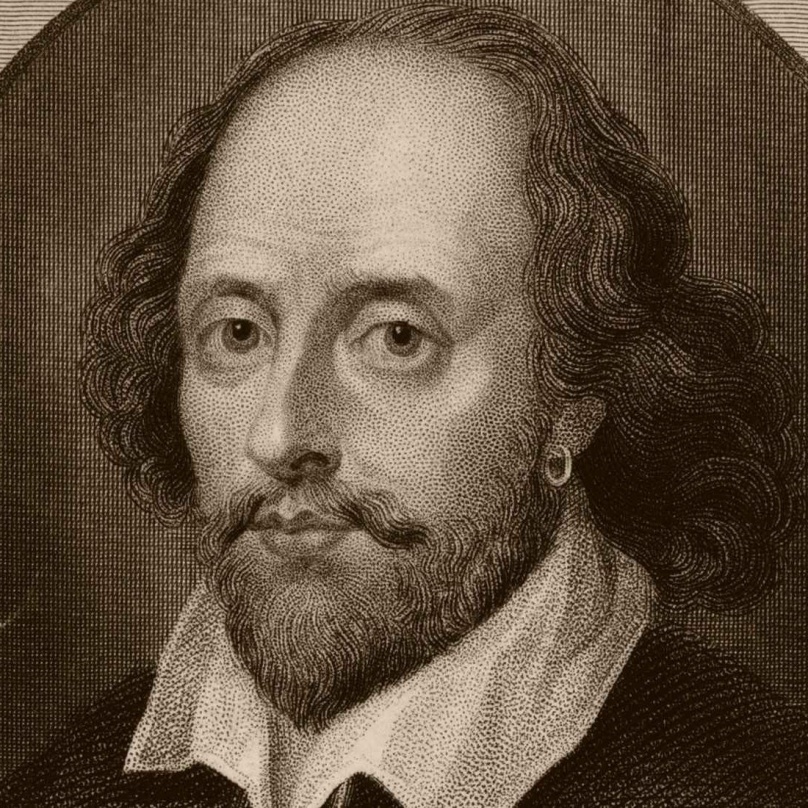 He is the most 
 famous poet,an actor
and a playwriter   
in Britain  and  around  the world.
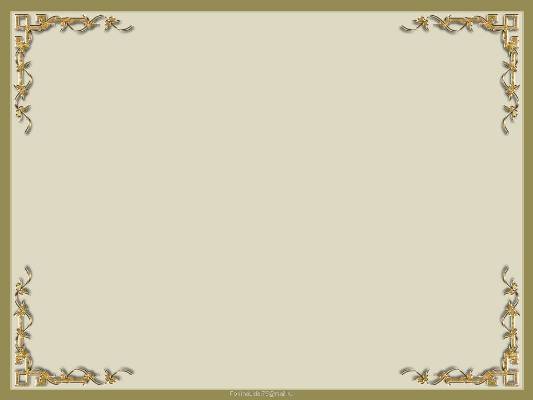 He was born in 1564 in 23 April in English town Stratford on Avon .
And  he died  there too.
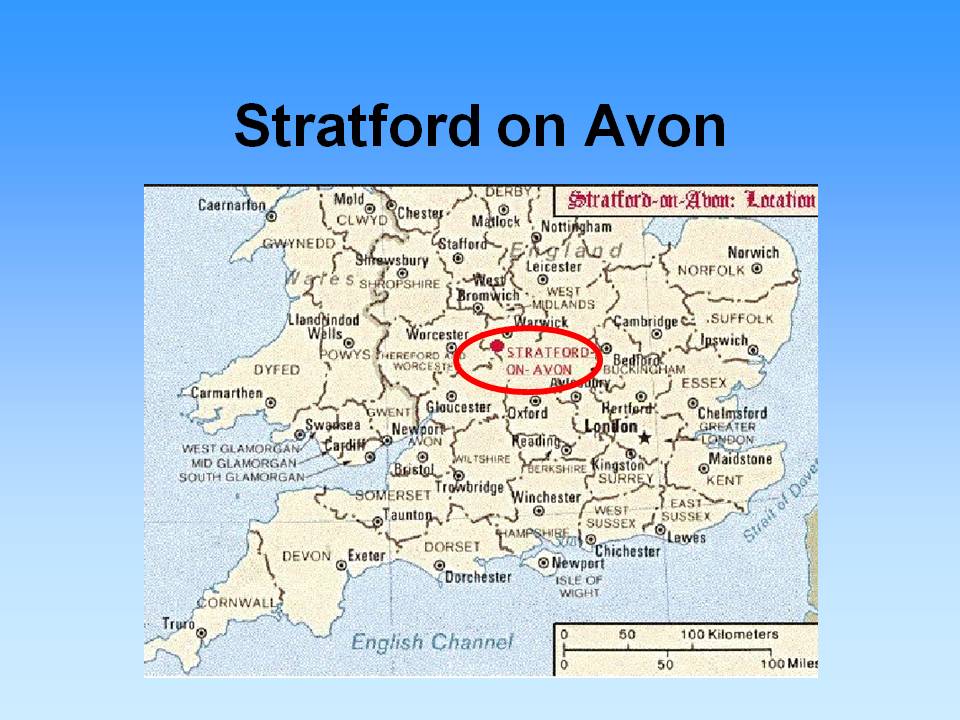 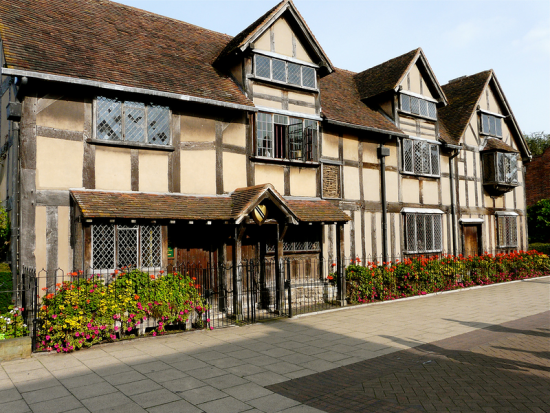 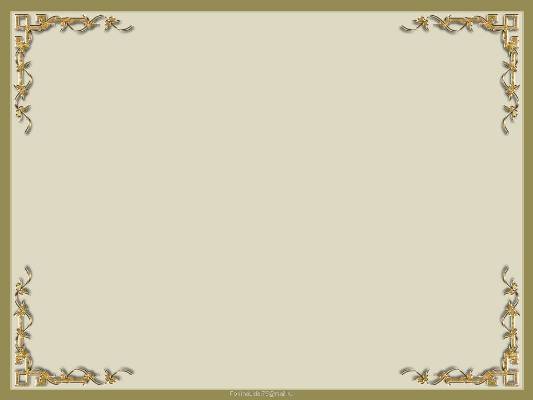 He lived  in Henly Street.His parents were  rich.
His father was a seller of gloves.
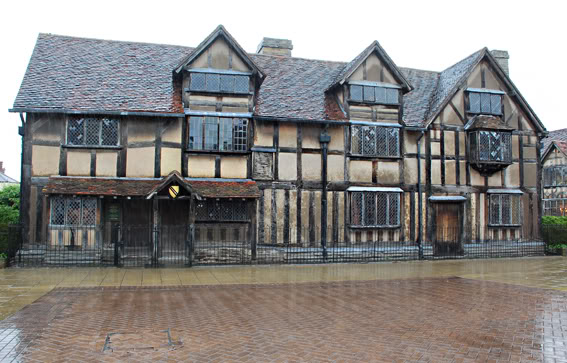 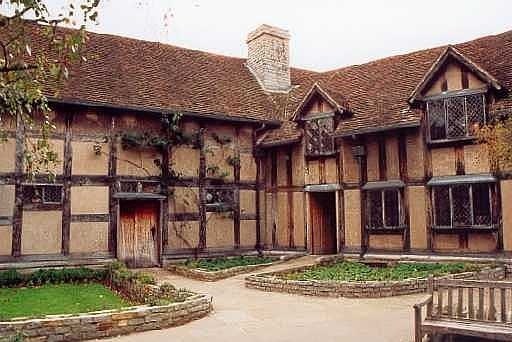 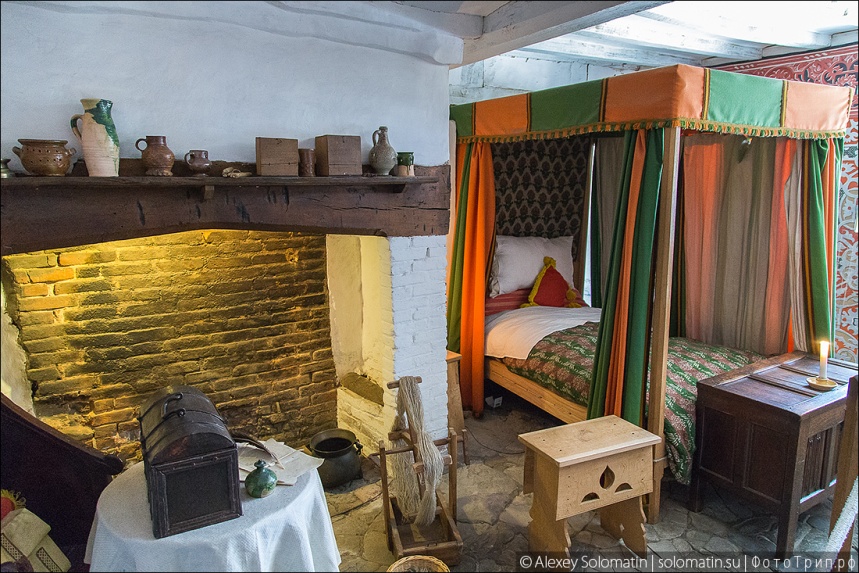 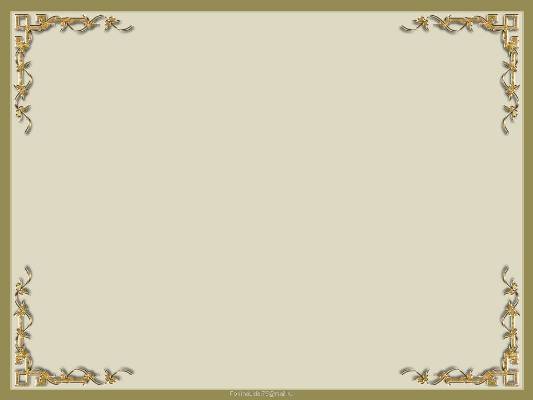 William went to a grammar school .
He studied grammar, logics, rhetoric and Latin. Then he was a student of a butcher.
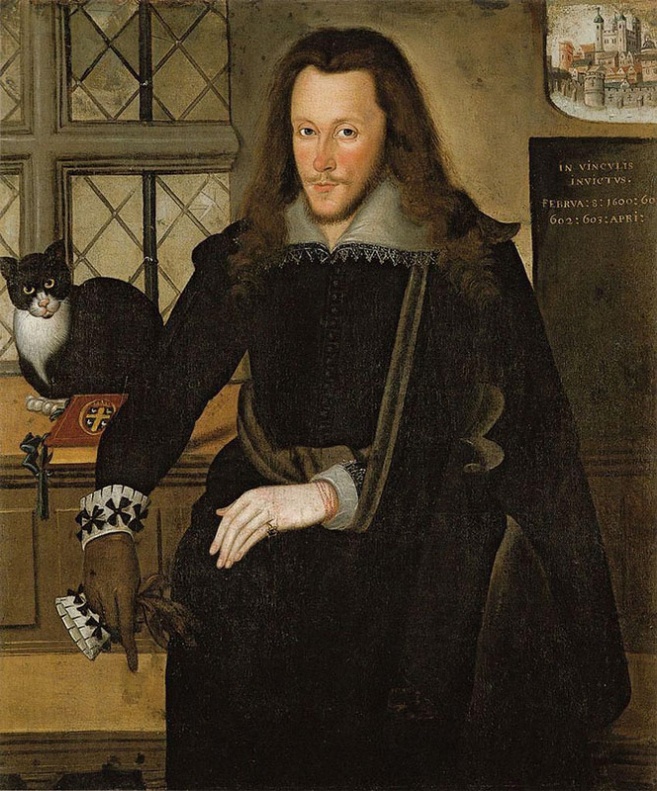 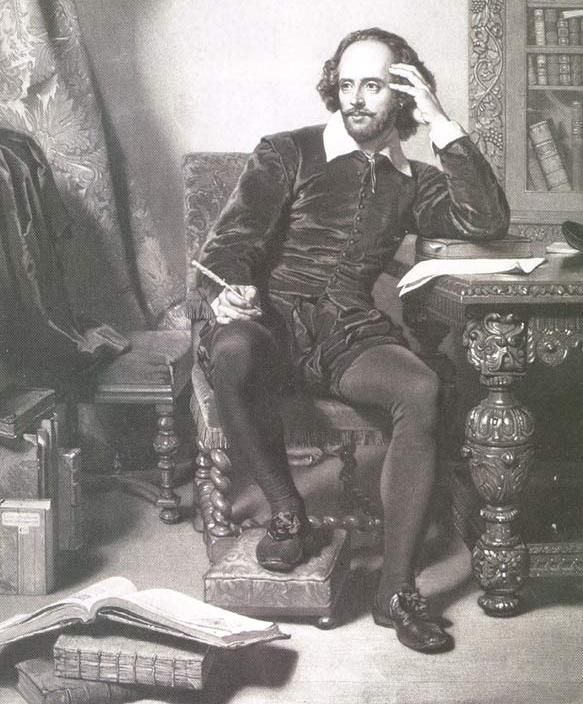 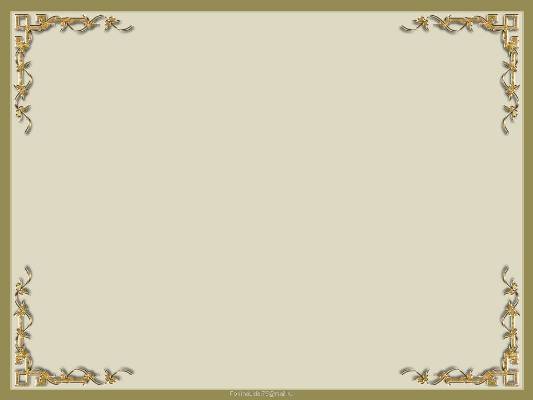 In 1582 Shakespeare married Anne Hathaway. They  had a daughter Susanna and two sons (twins), Hamnet and Judith. But the girl died.
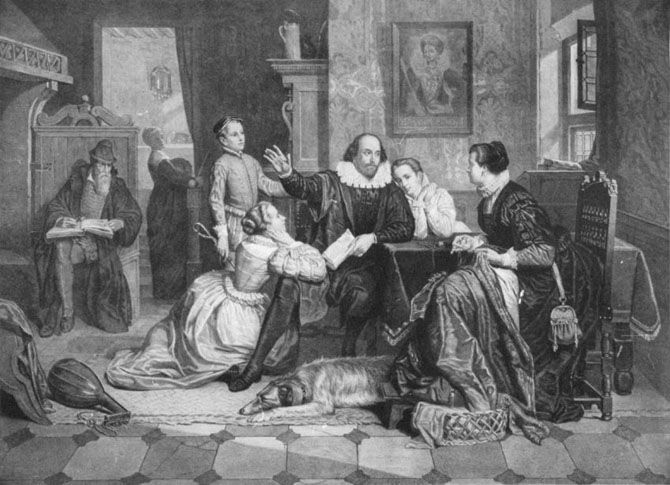 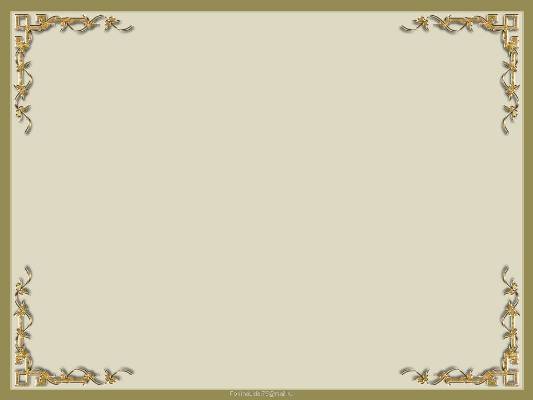 In 1585 Shakespeare left his hometown and moved to London.
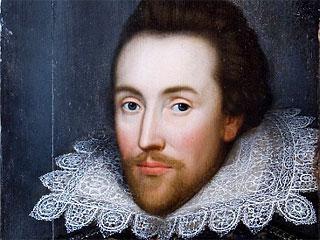 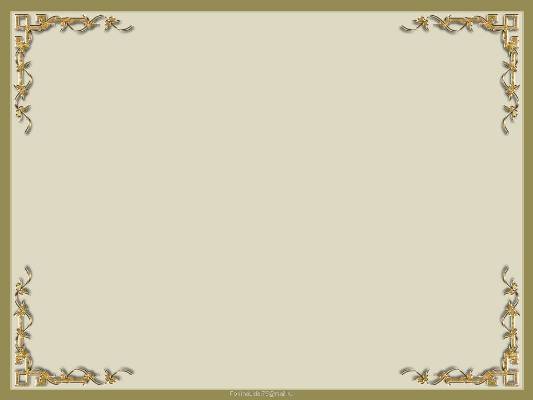 He was the co-owner of a playing company. In 1603, the company came under the patronage of King James I
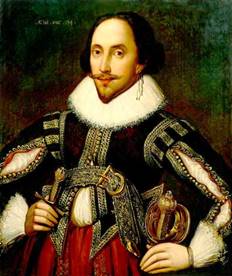 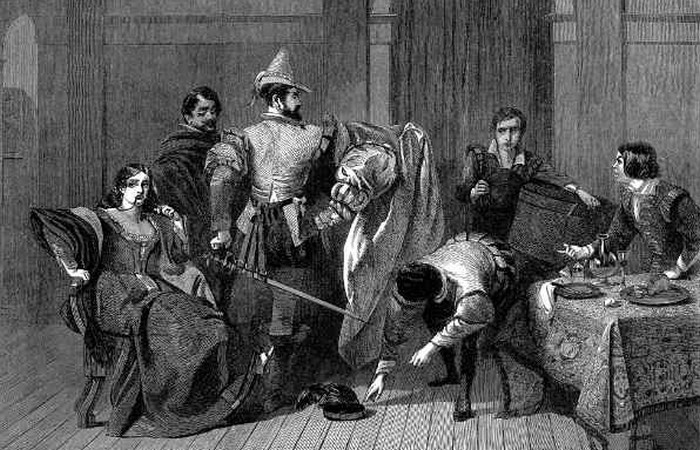 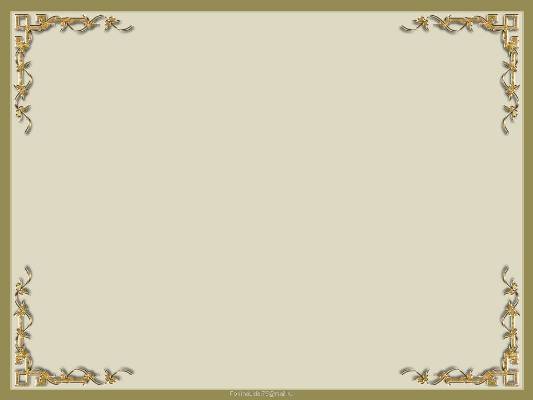 In 1596 the troupe founded their own theater called the Globe . A lot of Shakespeare’s plays were performed on its stage.
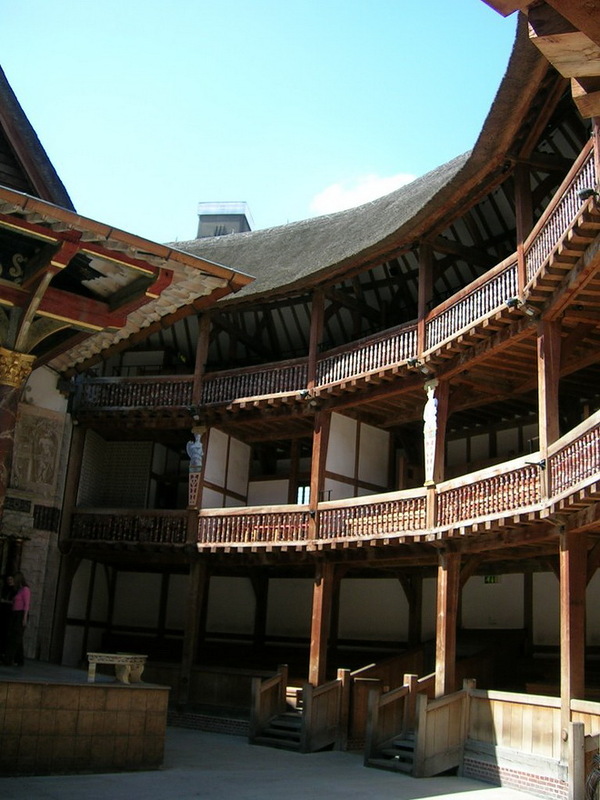 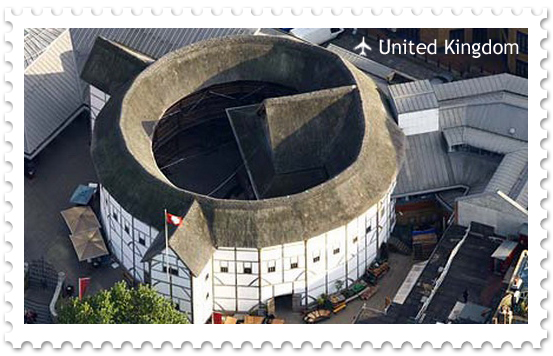 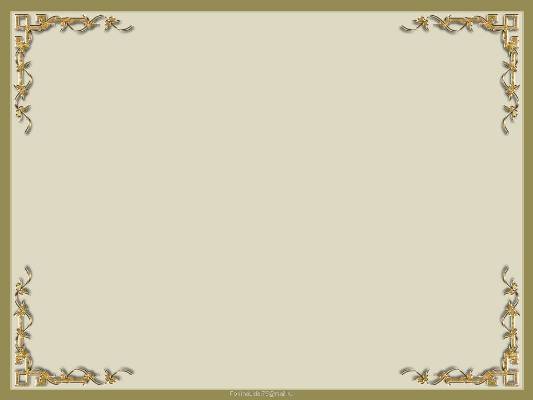 He   sometimes  played  in his  plays.
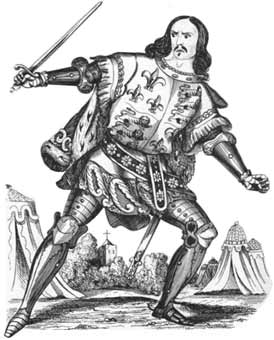 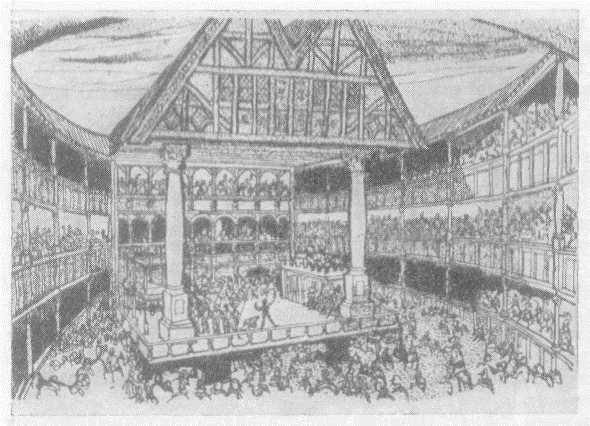 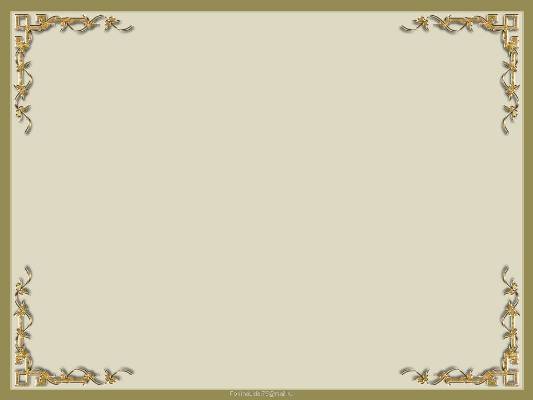 But  it was  destroyed  in the Big Fire  in London .
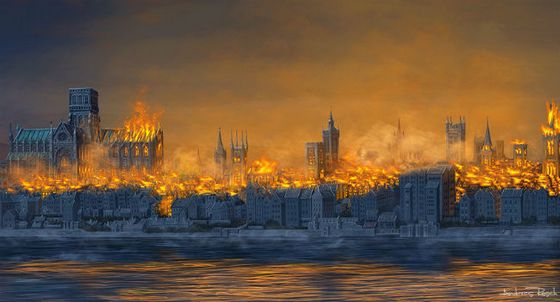 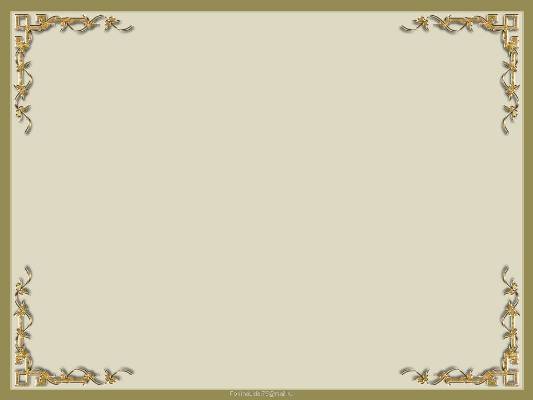 Shakespeare died in Stratford on 23 April 1616.
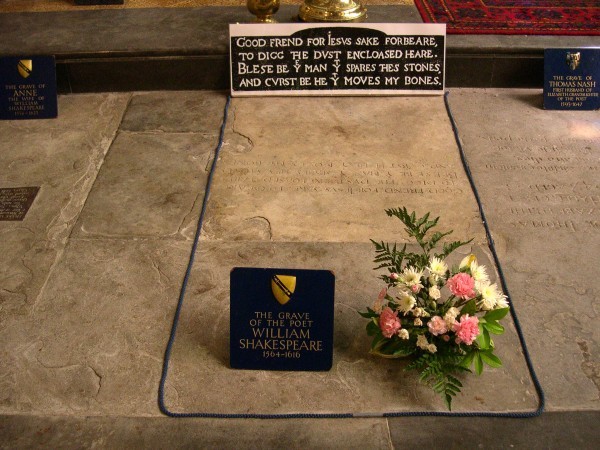 Moй добрый друг, во имя бога,
Ты прах под  камнем сим не трогай.
Сна не тревожь костей моих.
Будь проклят тот, кто тронет их.
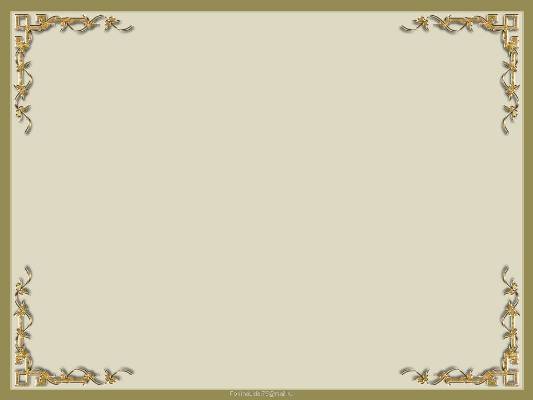 He wrote  38 plays, 154 sonnets and some poems.
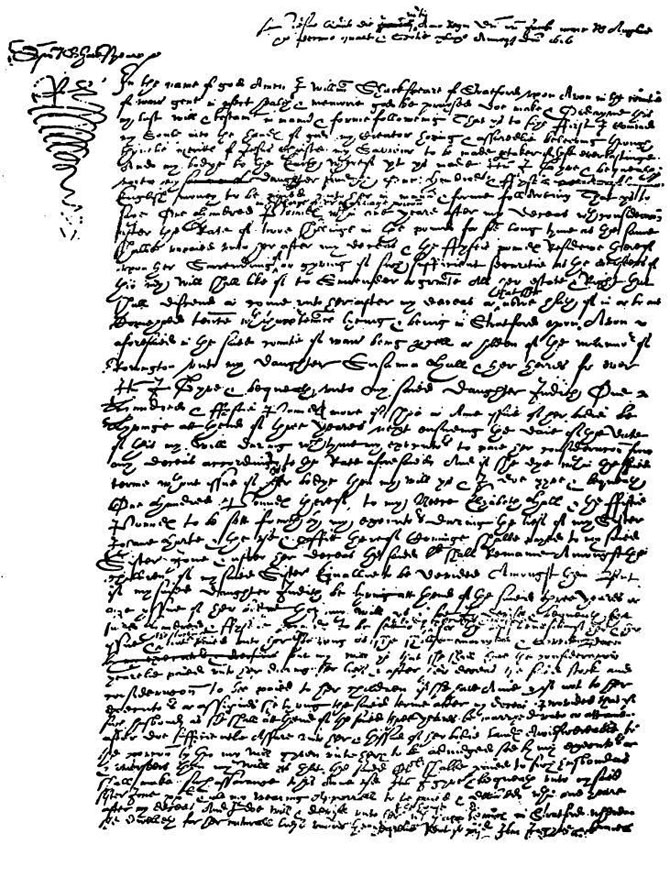 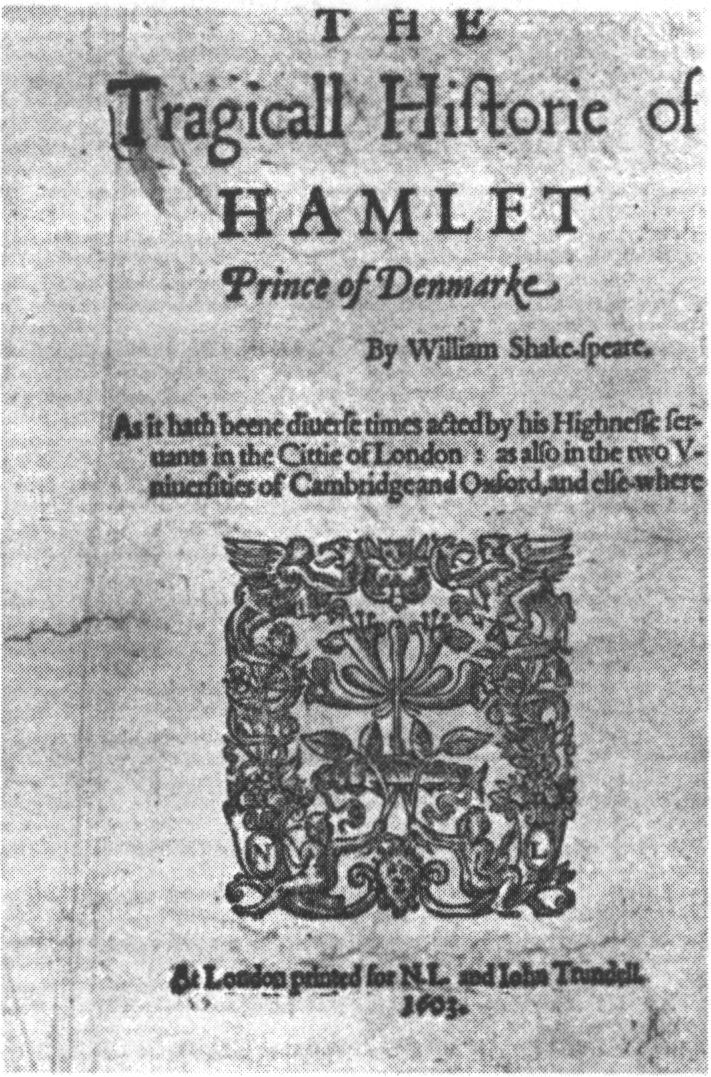 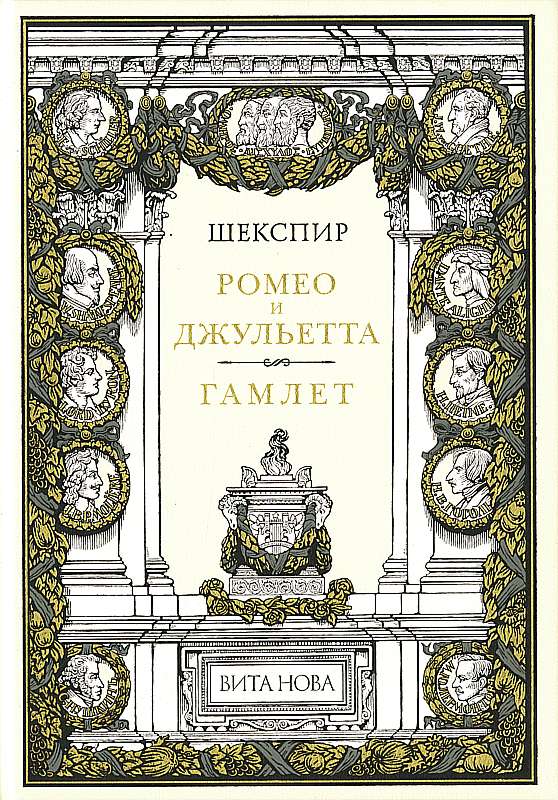 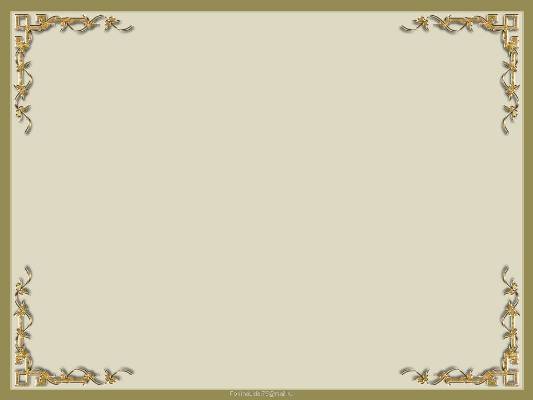 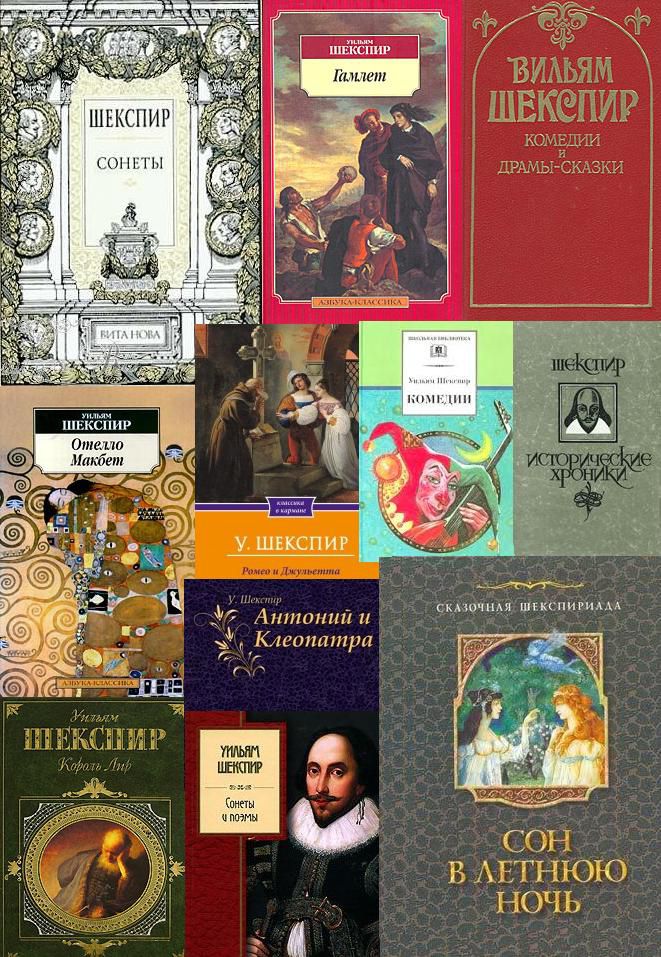 In
 all languages
 of the 
world.
His 
 books.
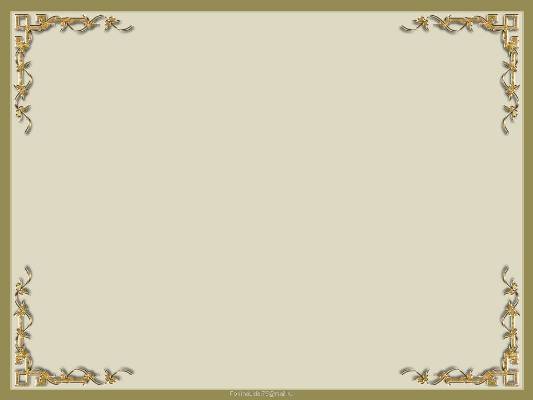 His characters  are  like Romeo , Juliet ,Hamlet, Ophelia, Lady Macbeth, Othello and King Lear.
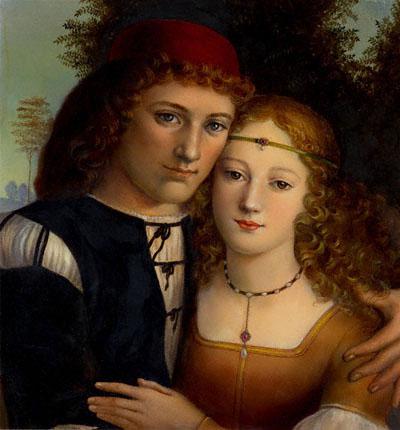 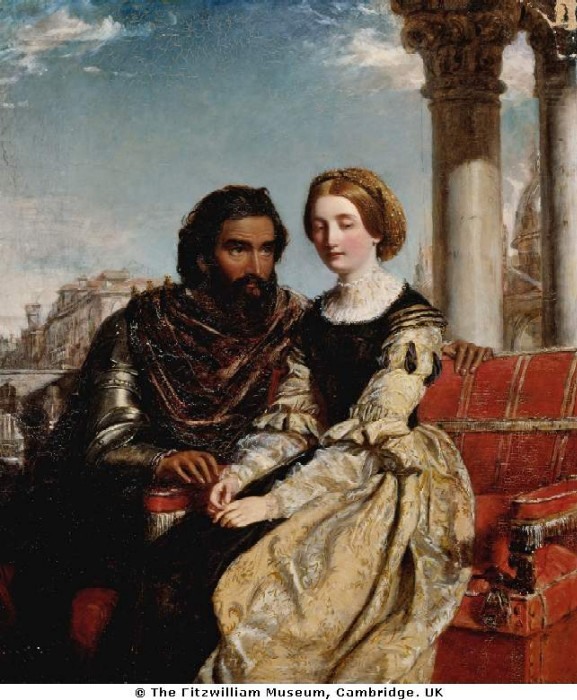 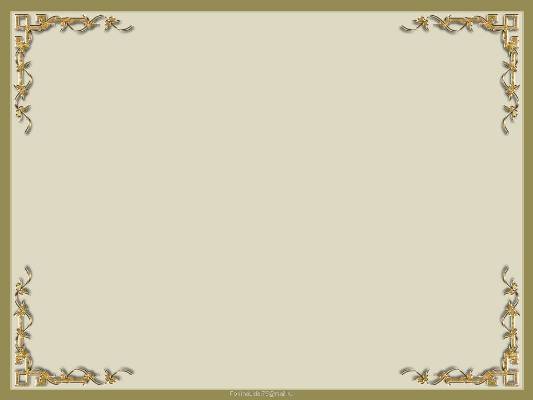 «To be or not to be. 
It`s a question…» 
                         Hamlet
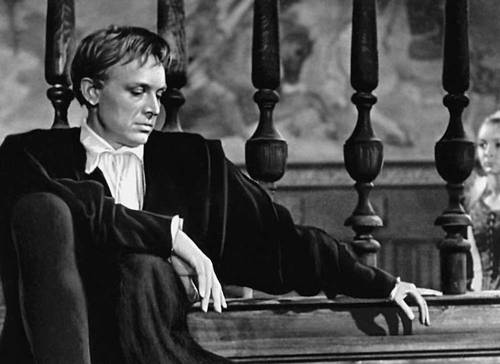 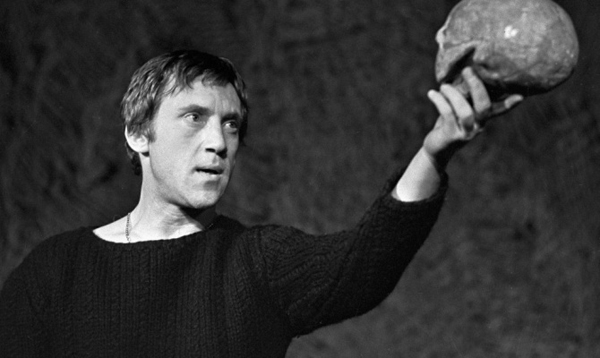 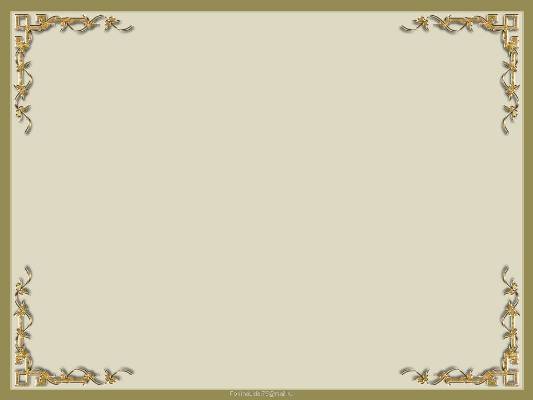 Shakespeare`s museum.
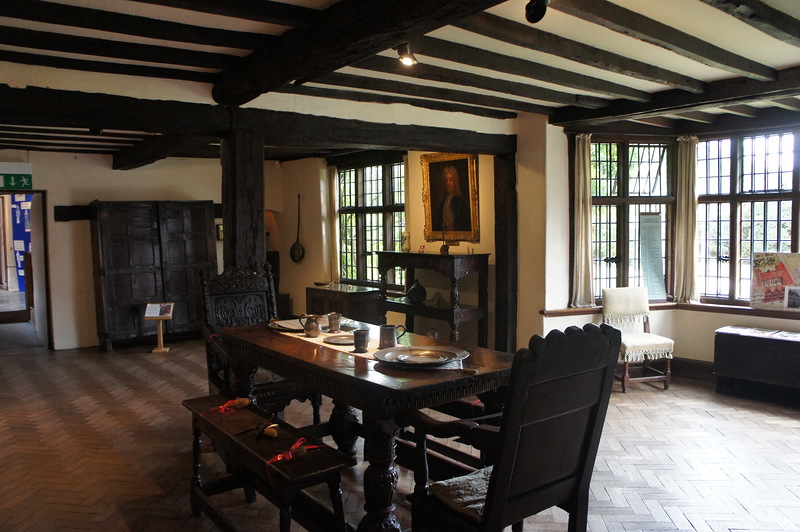 Shakespeare`s            monument .
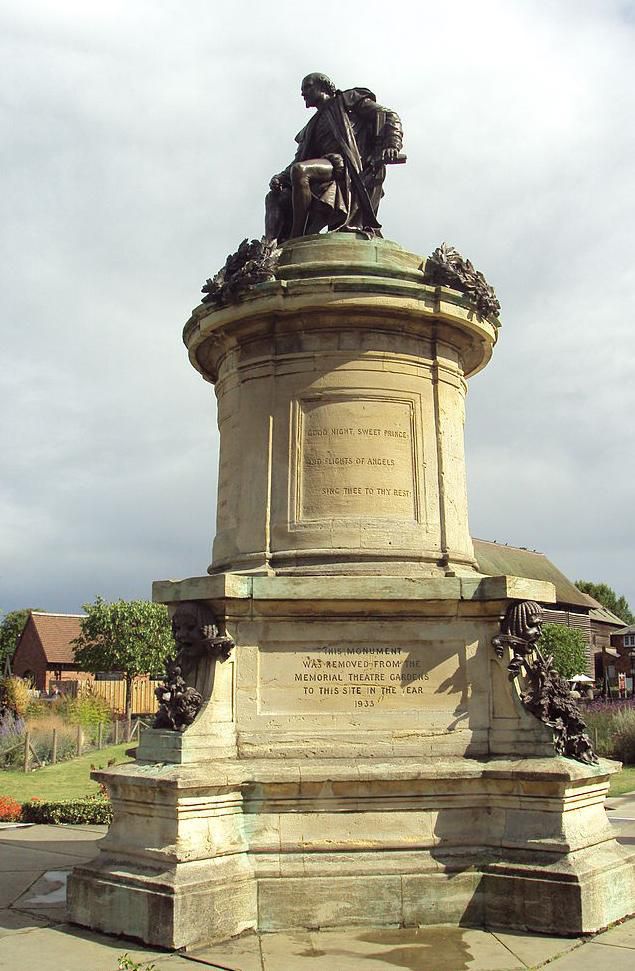 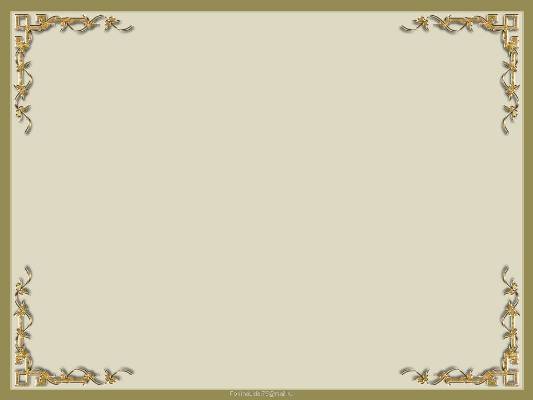 Shakespeare`s 
monument  in the  …
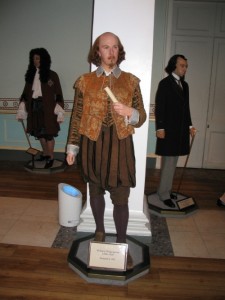 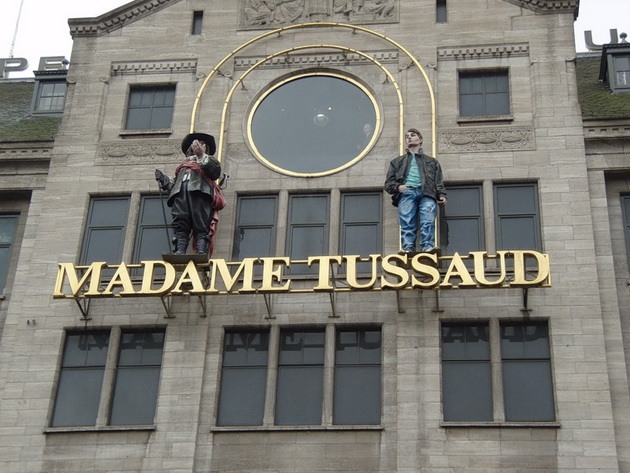 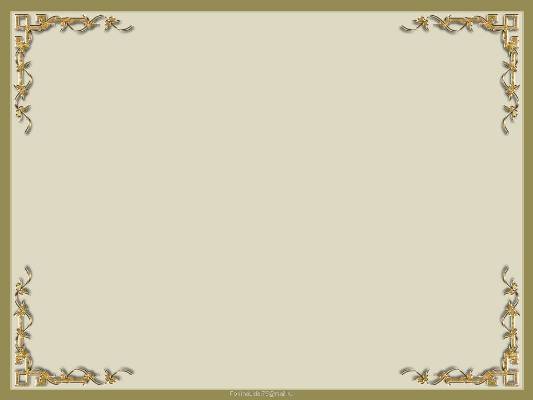 Globe  theatre  now.
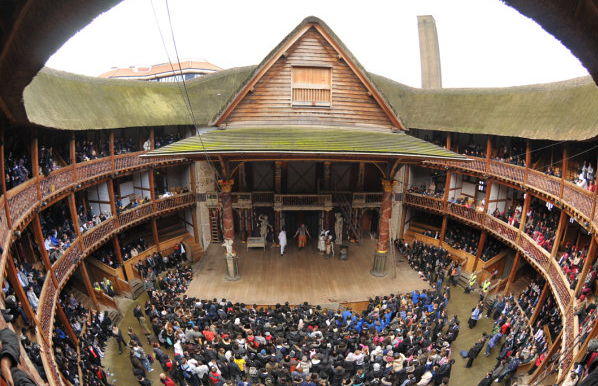 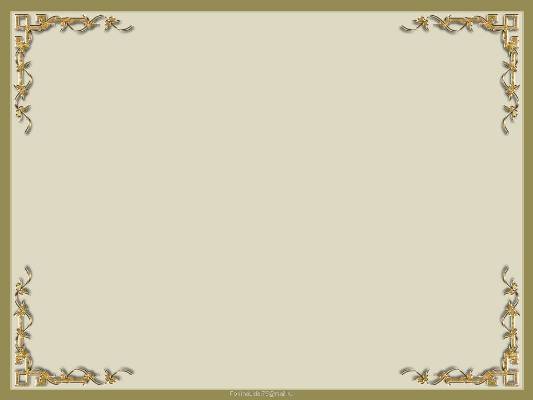 Shakespeare’s plays are often performed in the theatres, and most of them have been filmed.
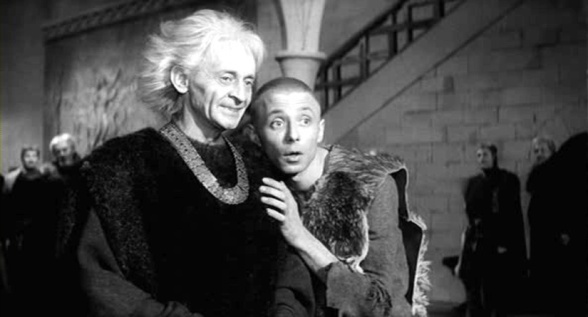 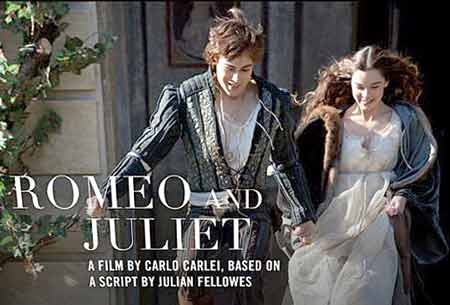 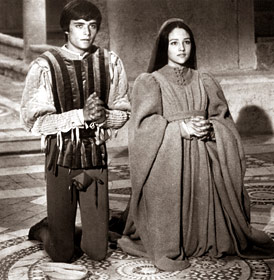 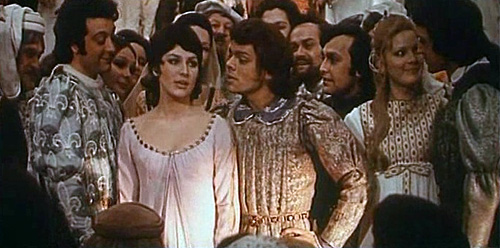 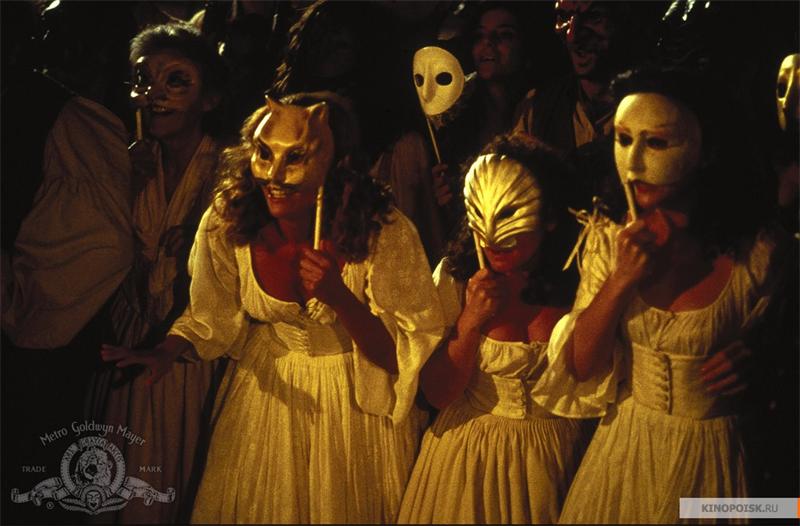 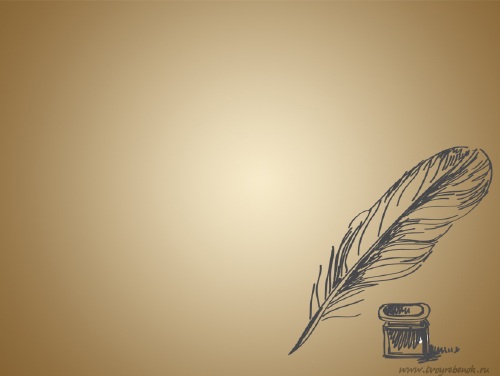 Thank  you  for  your attention!
I hope you 
will  meet  Shakespeare`s books
in the  future!